Intro. to Data Structures
- Roughly based on Chapter 6
CSCI 3333 Data Structures
1
What?
A data structure is a representation of data and the operations allowed on that data.
An object in OOP?
ADT (abstract data type): a data structure that is defined indirectly by the operations that may be performed on it, and the mathematical properties of those operations.
Example data structures:
Arrays
Stacks
Queues
Linked lists
Trees
Graphs
…
Q: What do we have without data structures?
CSCI 3333 Data Structures
2
Why?
Data structures provide various abstractions (structures and operations) and can therefore be used for computer applications that benefit from such abstractions.
A data structure is used along with algorithms to achieve efficiency.
Good performance (aka. efficiency) of a computer application depends on well-designed data structures and their related algorithms.
For example: exhaustive search vs binary search on arrays
CSCI 3333 Data Structures
3
When do we use a data structure?
Whenever its use is justified in a program, usually depending on the requirements and constraints.
Where do we use a data structure?
CSCI 3333 Data Structures
4
How are data structures supported in a programming languages ?
As built-in features of the language
Arrays are supported by most high-level languages
Linked lists in some
Hash tables (or associated arrays) in some
Records
ADTs
Classes in OOP
As features defined in libraries or packages
CSCI 3333 Data Structures
5
How do we learn to use data structures?
Understand the fundamental features of various data structures – the structure, the operations
Learn how to evaluate the efficiency of a data structure and related algorithms.
Evaluate different implementations of the same data structure for their respective performance.
Apply the learned knowledge in programming projects.
Practice! Practice!
CSCI 3333 Data Structures
6
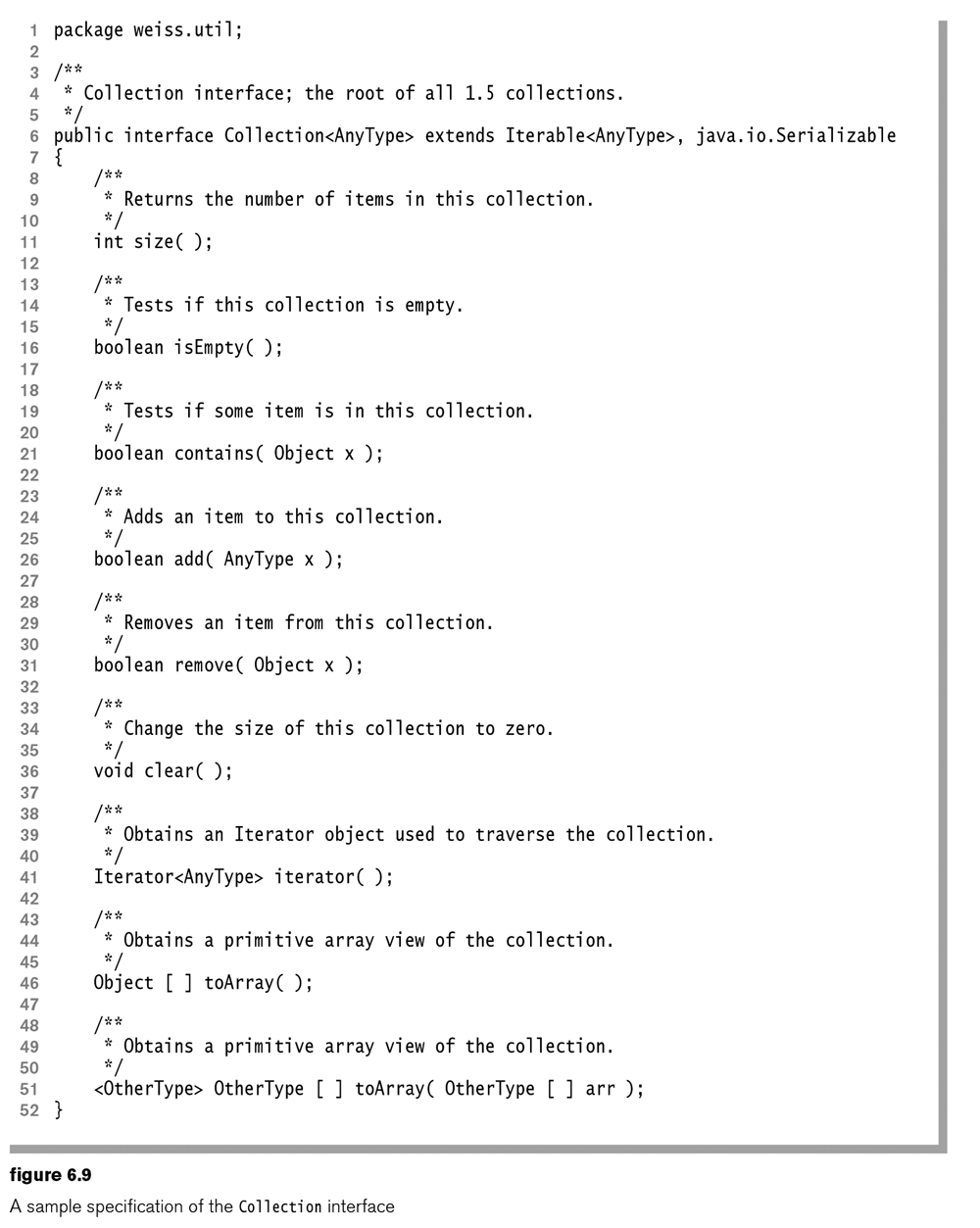 Common operations in a data structure
CSCI 3333 Data Structures
7
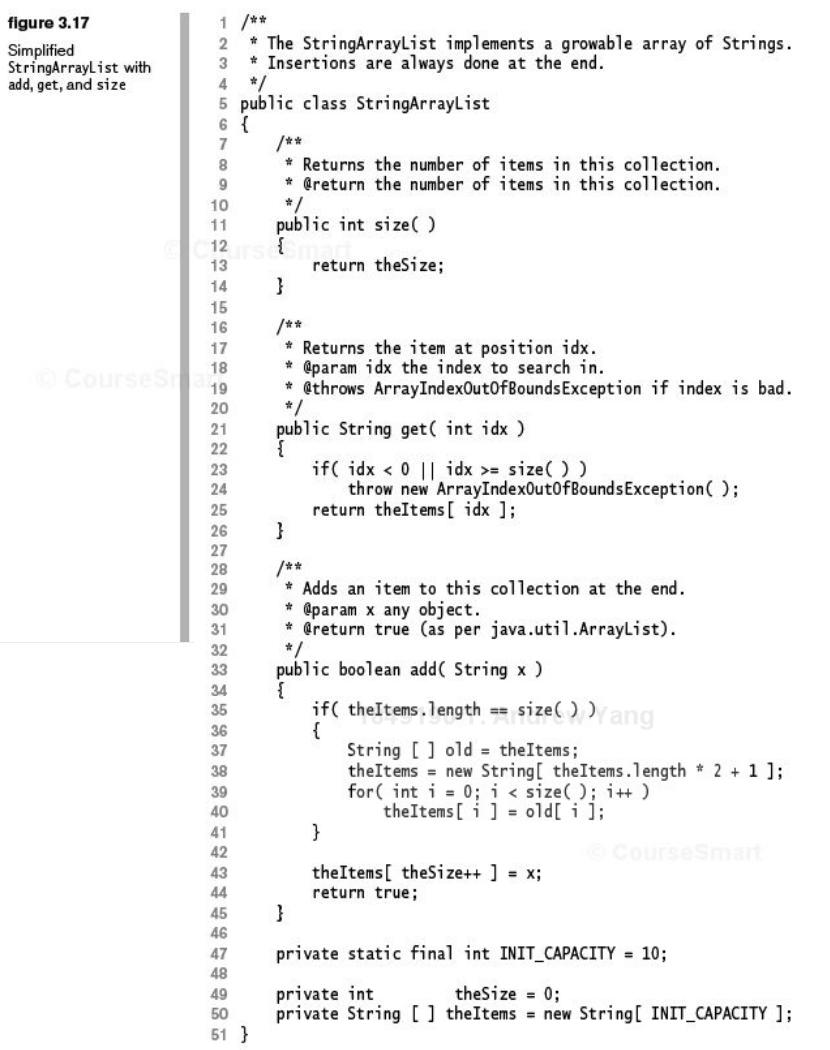 An example StringArrayList
Q: data?
Q: operations ?
Dynamic 
array expansion
Q: anything missing ?
CSCI 3333 Data Structures
8
The iterator pattern
A common technique used in accessing an aggregate object such as arrays
e.g., printing all items in array v
for (int i=0; i < v.length; i++) {
	System.out.println ( v[i] );
}
Exercises: Assuming v is an integer array, define the following as a method.
Add all the items in v and return the sum.
Reverse the values in v.
Expand the capacity of v by doubling it.
CSCI 3333 Data Structures
9
The static search problem (Sec. 5.6)
Given an integer X and an array A, return the position of X in A or an indication that it is not present. If X occurs more than once, return any occurrence. The array A is never altered.
Many applications: looking up a person, a book, a product, …
Different solutions (algorithms) exist.
Sequential search
Binary search
…
CSCI 3333 Data Structures
10
Evaluation of different algorithms
For each of the algorithms:
Any prerequisites?
Cost of unsuccessful search
Worst case scenario for successful search
Best case scenario for successful search
Average case scenario
Contexts of comparison?
Elapsed time only (assuming the whole array is in memory)
Memory use?
Disk access?
Network latency?
CSCI 3333 Data Structures
11